virginie lyama
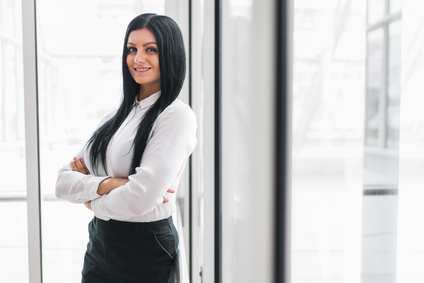 TITULO DO TRABALHO
Lorem ipsum dolor sit amet, consectetur adipiscing elit. Morbi tristique sapien nec nulla rutrum imperdiet. Nullam faucibus augue id velit luctus maximus. Interdum et malesuada fames ac ante ipsum primis in faucibus. Etiam bibendum, ante nec luctus posuere, odio enim semper tortor, id eleifend mi ante vitae ex.
EXPERIÊNCIA PROFISSIONAL
QUALIFICAÇÕES
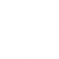 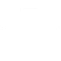 2011 – 2012 | CARGO EXERCIDO | EMPRESA 
Lorem ipsum dolor sit amet, consectetur adipiscing elit. Morbi tristique sapien nec nulla rutrum imperdiet. Nullam faucibus augue id velit luctus maximus. Interdum et malesuada fames ac ante ipsum primis in faucibus. 

2011 – 2012 | CARGO EXERCIDO | EMPRESA 
Lorem ipsum dolor sit amet, consectetur adipiscing elit. Morbi tristique sapien nec nulla rutrum imperdiet. Nullam faucibus augue id velit luctus maximus. Interdum et malesuada fames ac ante ipsum primis in faucibus. 

2011 – 2012 | CARGO EXERCIDO | EMPRESA 
Lorem ipsum dolor sit amet, consectetur adipiscing elit. Morbi tristique sapien nec nulla rutrum imperdiet. Nullam faucibus augue id velit luctus maximus. Interdum et malesuada fames ac ante ipsum primis in faucibus. 

2011 – 2012 | CARGO EXERCIDO | EMPRESA 
Lorem ipsum dolor sit amet, consectetur adipiscing elit. Morbi tristique sapien nec nulla rutrum imperdiet. Nullam faucibus augue id velit luctus maximus. Interdum et malesuada fames ac ante ipsum primis in faucibus.
Photoshop CS

PHP MySQL

Google AdWords

Ruby On Rails

Google Analytics
IDIOMAS
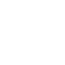 Inglês

Francês

Italiano
HOBBIES
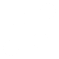 FORMAÇÃO
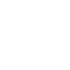 Lorem ipsum dolor sit amet, consectetur adipiscing elit. Morbi tristique sapien nec nulla rutrum imperdiet.
2012 – GRAU – UNIVERSIDADE 
Lorem ipsum dolor sit amet, consectetur adipiscing elit. Morbi tristique sapien nec nulla rutrum imperdiet. 

2012 – GRAU – UNIVERSIDADE 
Lorem ipsum dolor sit amet, consectetur adipiscing elit. Morbi tristique sapien nec nulla rutrum imperdiet. 

2012 – GRAU – UNIVERSIDADE 
Lorem ipsum dolor sit amet, consectetur adipiscing elit. Morbi tristique sapien nec nulla rutrum imperdiet.
000 111 333
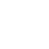 12 Street Name, Lisboa
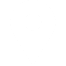 LinkedIn.com/name
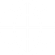 name@mail.com
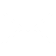